ŞEKER, BAL, PEKMEZ, TAHILLAR, UN, EKMEK, TARHANA, BULGUR, MAKARNA, NİŞASTA
ŞEKER
.
Şeker pancarı
Şeker kamışı
Şeker üretimi
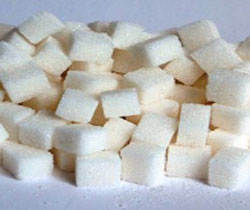 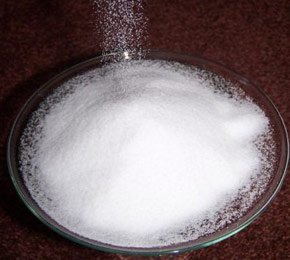 7-8 kg pancardan 1 kg. beyaz şeker




Esmer şeker, beyaz kristal şekerin bir miktar melasla karıştırılması yoluyla elde edilen şekerdir.
Melas; Şeker fabrikalarında şeker pancarı ve şeker kamışı üretiminde fabrikasyon kademesinde atık olarak ele geçen şekerli ve kahverengimsi son şuruptur.
Açık kahverengi şeker %3.5 
  Koyu kahverengi şeker %6.5 melas içerir.
.
Şekerin Özellikleri
Nem çekicidir.
Su ile çözelti yapar.
Sulu asit ortamda glikoz ve fruktoza hidrolize olur.
Kuru ısıda karamelize olur, furfurol oluşur, kahverengi renk meydana gelir-Karamelizayon
Proteinlerle beraber ısıtılırsa altın sarısı-kahverengi renk değişimi olur – Mailard tepkimesi –Protein kalitesi
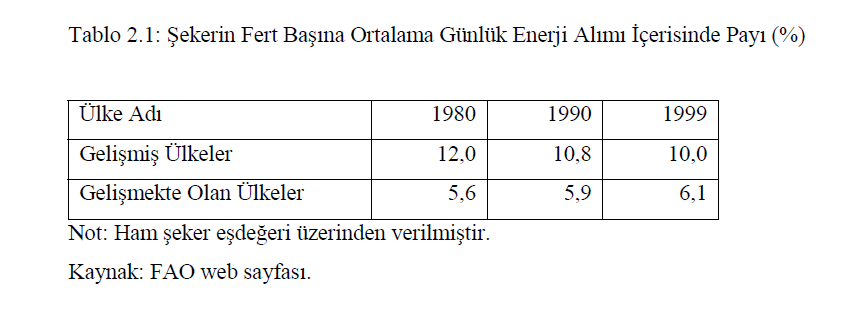 ŞEKER KULLANIMI
Tat vermek için kullanılır.
Kek ve benzeri yiyeceklerde hacmi arttırır, düzgün iç yapı sağlar.
Fermantasyonda görev alır–Kabarmayı sağlar.
ŞEKER KULLANIMI
Koruyucu olarak 
Reçel ve şuruplarda molekül sayısını arttırmak için limon eklenerek sükrozun hidrolizi sağlanır.
ŞEKER KULLANIMI
Pektin içeriği yüksek olan meyve sularında limonla beraber şeker – jöle oluşumuna yardımcı olur.
Şeker Kullanımı
Günümüzde, mısırdan elde edilen nişasta bazlı şeker (NBŞ) – Mısır şurubu da besin sanayide yaygın kullanılmaktadır.
En yaygın kullanılan formları
 NBŞ -55 (%55 fruktoz, %41 glikoz, %4 glikoz polimerleri) 
 NBŞ -42 (%42 fruktoz, %53 glikoz, %5 glikoz polimerleri)
BAL
Arılar tarafından çiçeklerden ve meyve tomurcuklarından  alınarak  yutulan nektarın arıların bal midesi denilen organlarında invertaz enzimi sayesinde kimyasal değişime uğramasıyla oluşan ve kovandaki petek hücrelerine yerleştirilen çok faydalı bir besindir.
BAL
Balın rengi, şeker dengesi 
ve tadındaki farklılık tamamen toplanan nektarlardan kaynaklanmaktadır.
BAL
PEKMEZ
Üzüm, incir ve dut gibi tatlı meyvelerin sularının kaynatılarak yoğunlaştırılması ile elde edilen, Anadolu’ya özgü, yoğun ve tatlı bir besindir.
PEKMEZ
Pekmezin CHO larını glikoz ve fruktoz oluşturur.
Demir, potasyum ve kalsiyum açısından zengindir.az miktarda, karotenoid,flavonoid ve B vitaminleri içerir.
YAPAY TATLANDIRICILAR
Şeker yerine tatlı tadı vermek üzere yapay tatlandırıcılarda kullanılabilir.
Enerji içermeyen tatlandırıcılar
Sakkarin
Siklamat
Aspartam
Asesülfam K
Sükraloz
Enerji içeren tatlandırıcılar
Ksiloz………Ksilitol
Mannoz………Mannitol
Glikoz………Sorbitol
Maltoz……….Maltitol
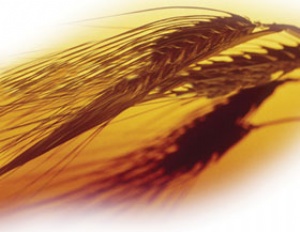 TAHILLAR
Genellikle buğdaygillerden hasat edilen ürünlere ve onların tohumlarına verilen isimdir. 
Dünyanın her yerinde yaygın olarak bulunan ve yiyecek olarak tüketilen bitki ürünleridir.
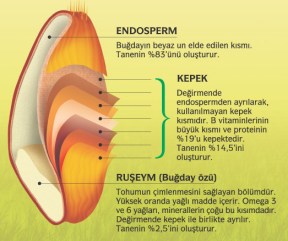 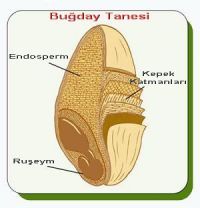 Kabuk
Tanenin yaklaşık %14’ini oluşturur.
Öğütme ile ayrılır
Endosperm
Tanenin yaklaşık %84’ünü oluşturur.
Enerji deposudur.
Embriyo – Ruşeym – Buğday özü
Tanenin yaklaşık %2’sini oluşturur.
Tahılların Genel Bileşimi
% 12 nem
% 8-14 protein
% 70-75 CHO
% 1-5  yağ (mısır)
% 1-2 mineral
Tahıl Proteinleri
Protein tanenin kabuğa yakın kısımlarında ve endospermde bulunur. Tahılların saflaştırılması protein miktarını yarı yarıya azaltır.
GLUTEN OLUŞUMU
Ekmek yapmak için mutlaka gluten kompleksi oluşmalıdır.
GLUTEN KOMPLEKSİ
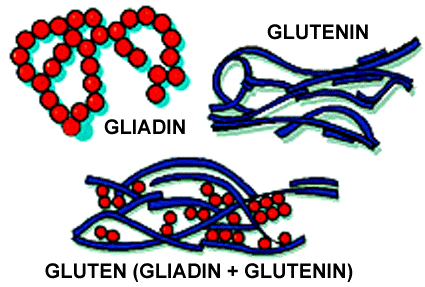 %85 prt
   %8 lipit
   %6 nişasta 
   %0.7 mineral içerir.
Gluten oluşumu için
Prolamin ve glutelin eşit miktarda bulunmalı. 
Ortamda su olmalı.
Mutlaka yoğurma gerekli. 
Tuz miktarı
Yağ miktarı
Ortamda askorbik asit olmalı. 
Protein içeriği önemlidir.
Tahıl karbonhidratları
Tahıllar nişastadan zengindir. Nişasta dışında, dekstrin ve sükroz içerir.
Tahıl yağları
Trigliseritler,fosfolipitlerve steroller vardır.
En önemli yağ asidi linoleik asittir.
Mısırın yağ içeriği yüksektir.
Vitamin ve mineraller
Tahıllar, tiamin başta olmak üzere, B grubu vitaminlerden zengindir (kabuk –embriyo)
  (B12 vit. hariç) E vitamini (embriyo)
  A ve C vit. içermez.
Türkiye’de enerjinin yarısından fazlası (%70-80) tahıllardan sağlanıyor.
Türkiye ve Orta Doğu       Buğday

Orta ve Güney Amerika      Mısır

Güney ve Doğu Asya         Pirinç
UN
Unlar elde edildiği tahılın adıyla anılır (Buğday unu, mısır unu vb..)
Un değirmen veya fabrikalarda tahıl tanelerinin öğütülmesiyle elde edilir.
Randıman/ Verim: 100 kg buğdaydan elde edilen un miktarıdır. 

Ekstra-ekstra un: Randımanı %71(bisküvilik, pastalık un)
Ekstra un: Randımanı %74-76   (böreklik, baklavalık un)
1. nevi un: Randımanı %79-81
2. nevi un: Randımanı %84-86
Tam buğday unu: Randımanı %98-100
Türk Gıda Kodeksine göre, buğday unu ekmeklik un ve özel amaçlı un olarak 2’ye ayrılır.
Ekmeklik Buğday Unları

Tip 550: Kuru maddede kül miktarı 0.55
Tip 650: Kuru maddede kül miktarı 0.65
Tip 850: Kuru maddede kül miktarı 0.85
Türk Gıda Kodeksi Buğday Unu Tebliği
(Tebliğ No:99/1)
Ekmek
Buğday ve çavdar unundan ekmek yapılabilir.   (glutelin = prolamin)

Pirinç ve mısır unundan kaliteli ekmek yapılmaz.
C6H12O6         2C2H5OH + 2CO2
                        Bira mayası
               (Saccharomyces cerevisiae)




		                       Gluten kompleksi, oluşan bu gazı 
                              tutarak yumuşaklık sağlar
Fe-fitik asit           Fe + Fitik asit
                        Fitaz
 Ca-fitik asit           Ca + Fitik asit
                        Fitaz
 Zn-fitik asit           Zn + Fitik asit
Hamur Hazırlama Yöntemleri
Kıyılarak
Mayalandırılarak
Çırpılarak
Özleştirilerek
Değişik yöntemler
PİRİNÇ
Suya salma 
Kavurma
Islatma
Islatma ve kavurma
Haşlayıp-suyunu süzme
MAKARNA-ŞEHRİYE
Sert buğdayların (durum buğdayı vb) endosperm tabakasını içeren irmikten yapılan hamur özel kalıplardan geçirilerek yapılır.
MAKARNA-ŞEHRİYE
Buğday unu + Süt +yumurta + yoğurma -----Erişte (gölge)
BULGUR 

Buğdayın temizlenip, suyunu çekene kadar kaynatılması ve kurutulması ile bulgur elde edilir.
YARMA

Buğdayın kaynatılmaksızın kırılması, öğütülmesi ve sonra parçalanması ile elde edilir.  

TARHANA
NİŞASTA
Ençok buğday nişastası kullanılır.
Islatma, bekletme, ayırma
NİŞASTA
Bütünlüğünü koruyan nişasta partiküllerine granül denir.
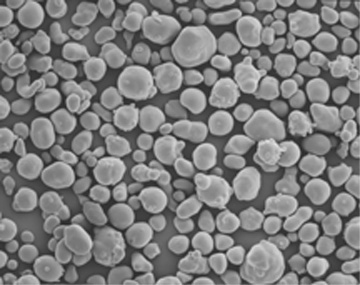 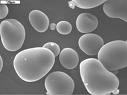 Mısır nişastası
Patates nişastası
NİŞASTA
Nişasta soğuk suda çözünmez. Kolloid sol şeklinde suda dağılır.
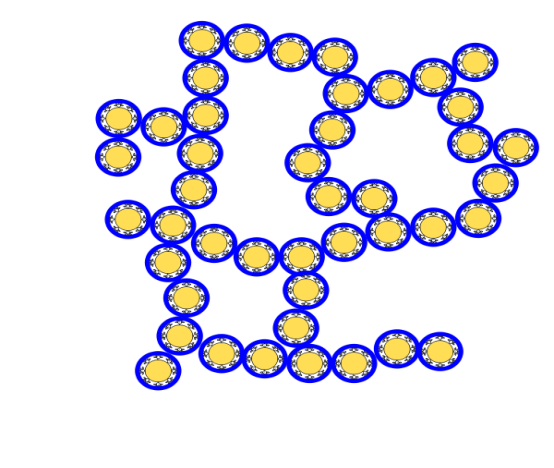 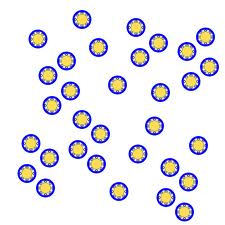 Kolloid sol
Kolloid jel
NİŞASTA
Jel oluşumuna etki eden etmenler
Nişasta miktarı ve çeşidi
Isı
Şeker miktarı
Asit
Karıştırma hızı
Yağ/protein miktarı
Besinlerde nişastanın amiloz ve amilopektin içeriği
Jel oluşumu ve şeker miktarı
Şeker miktarı
%5’lik buğday nişastası 90 C’de jel oluşturursa;
    5, 10, 50, 75 g şeker eklendiğinde jel giderek yumuşar ve jel oluşmaz.

Şeker jeli saydamlaştırır.
Jel oluşumu
Asit

Karıştırma hızı

Yağ/prt miktarı
Sulu ısıda sebze ve meyvelerdeki düşük molekül ağırlıklı CHO’lar (mono ve disakkaritler) suya geçer.